U-Toestellen
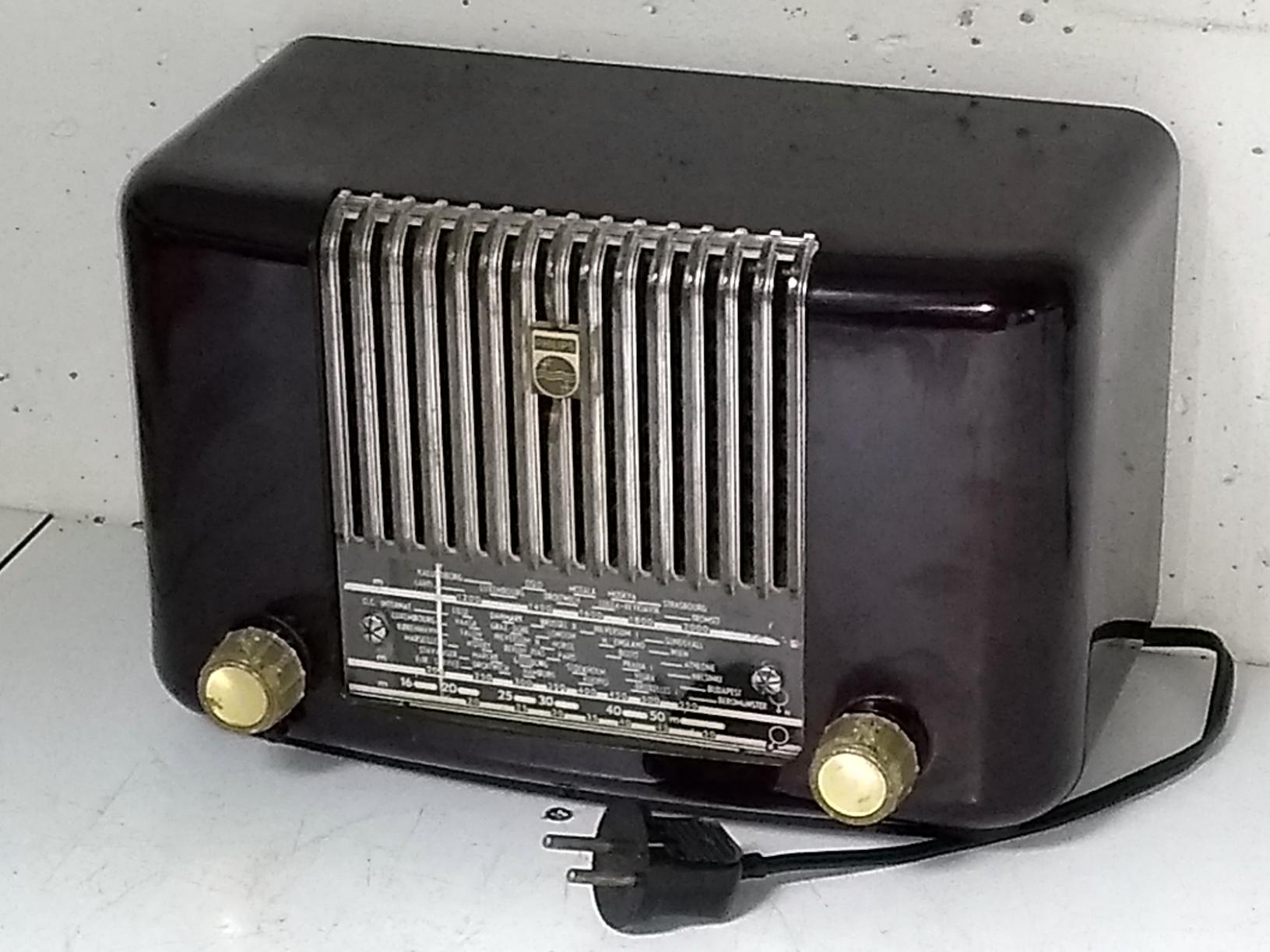 Gerard Tel
LC-Kring, 14/10/2020om 19.30
1
Onderwerpen vanavond
Wat, Wanneer, Welke, Waarom?
Theorie van de U-voeding
Paar leuke Uutjes
Reparatie en Fouten
Ballast-Condensator
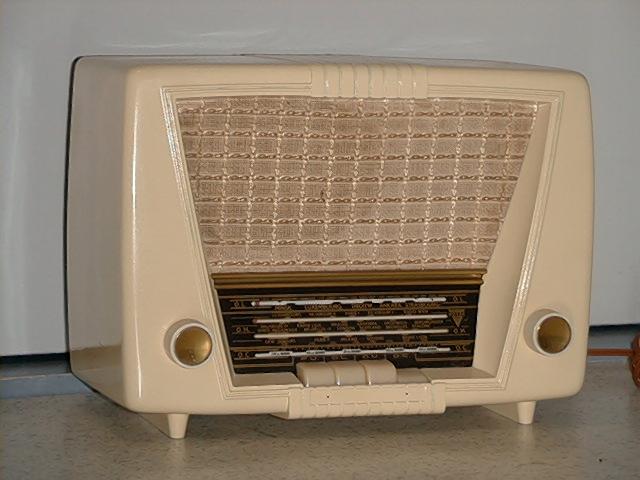 2
1. Wat, Wanneer, Welke, Waarom
Definitie: 
Een U-Toestel is een radiotoestel met U-buizen
Een U-buis ??

Alleen U-buizen, dus gemengde E/U niet
Radio, dus geen TV, pickup
3
1. Wat, Wanneer, Welke, Waarom
Definitie: 
Een U-Toestel is een radiotoestel met U-buizen
Een U-buis is een buis in een U-toestel

Alleen U-buizen, dus gemengde E/U niet
Radio, dus geen TV, pickup
4
1. Wat, Wanneer, Welke, Waarom
Definitie: 
Een U-Toestel is een radiotoestel met U-buizen
Een U-buis is een buis met typenummer U…

Alleen U-buizen, dus gemengde E/U niet
Radio, dus geen TV, pickup
5
Niet: gelijkstroomradio
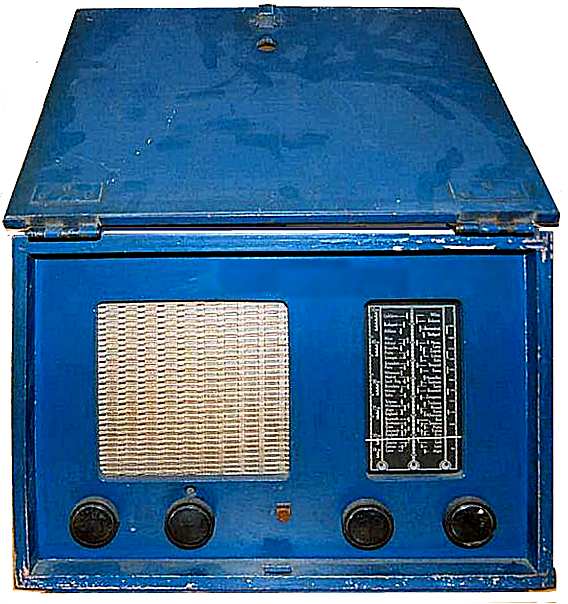 Accu of DC-net, met triller en trafo (Ph 156AV)
Batterijen (BX484B)
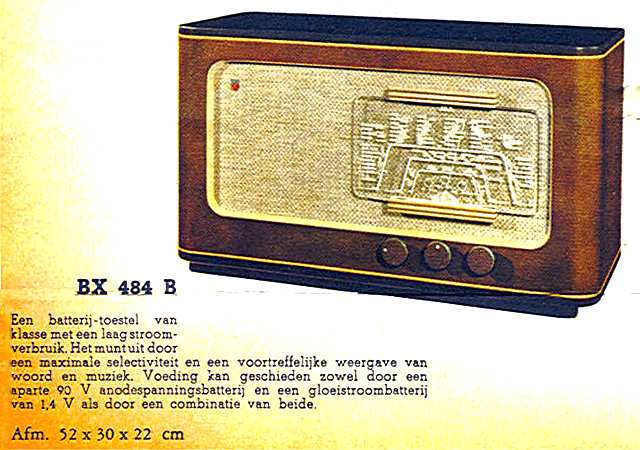 Daarover gaat het vanavond niet
6
Verwant: AC/DC radio
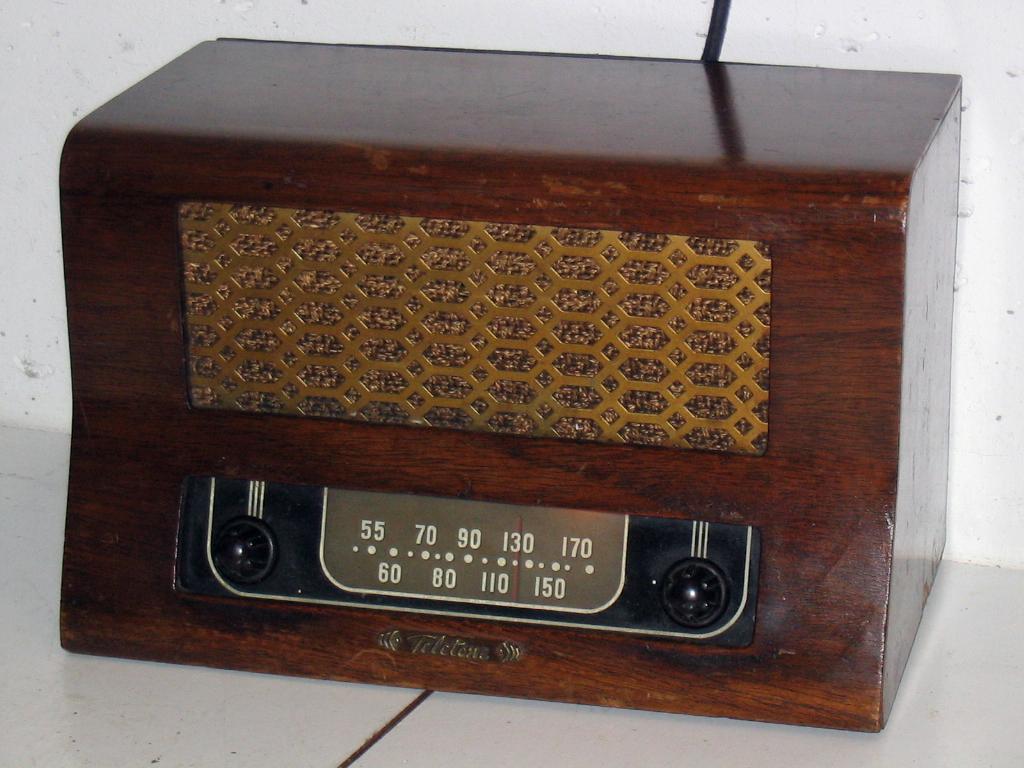 Varianten AC/DC voeding:
Amerikaans AA5 (150mA) voor 110V 60Hz
Toestellen met C-buizen (200mA) meest 110V
Zelfs 300mA gloeidraden (alleen 110V)
U-buis heeft 100mA
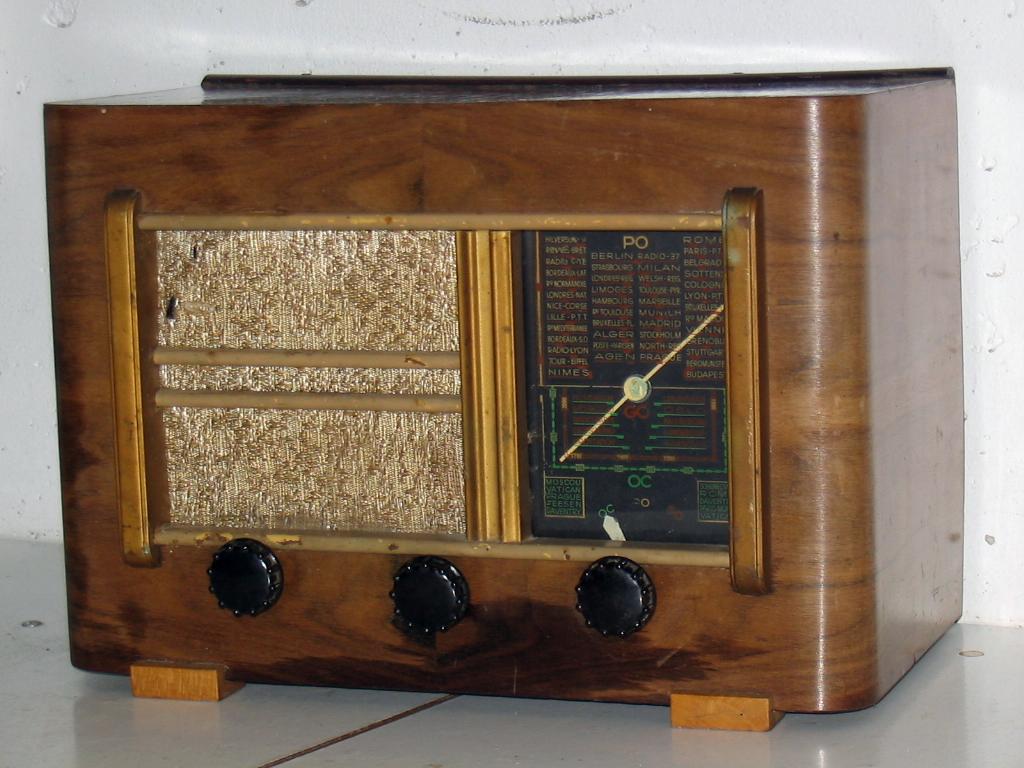 7
Ruwweg drie generaties Uutjes
Vroege Uutjes: Sleutelbuizen 1941-1948UCH21, UCH21, UBL1, UY1
Midden Uutjes: Rimlockbuizen 1948-1956UCH42, UAF41, UBC41, UL41, UY41
Late Uutjes: Novalbuizen 1957-64UCH81, UBF80, UCL82, UY89
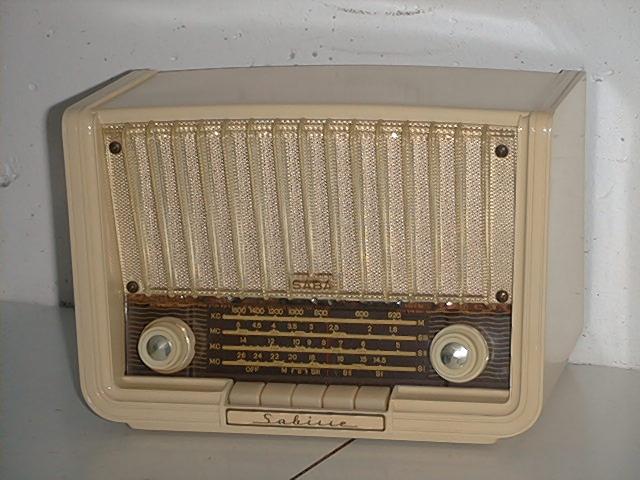 8
Intergenerationele verschuivingen
Kast: Donker bakeliet, Verfje, Plastic
Front: Doekje, Rooster, Integraal
Lampje: Wel, niet
Antenne: Draad, Plaat, Ferriet
Opbouw: metaalchassis, print
Spoelbussen: Rond, Rond trimbaar, vierkant
Waarom een Uutje maken?
Rechtstreeks gevoed, geen voedingstrafo
Grootste, zwaarste en duurste onderdeel niet!Kleine, lichte, goedkope radio mogelijk
Trafo werkt alleen op wisselspanningGebruik van gelijkstroom mogelijk

Bijna alle Uutjes zijn “Goedkopies”!Een paar echt voor gelijkstroomnet
10
2. Theorie van de U-voeding
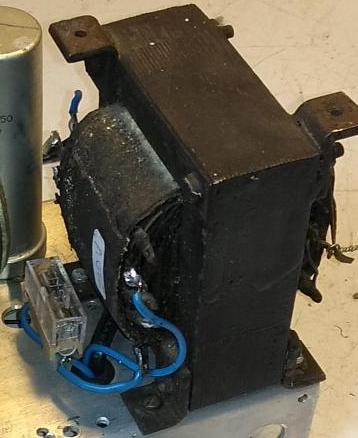 Kenmerken: 
Geen trafo
De gloeidraden staat in serie
Enkelvoudige gelijkrichting (1 fase)
Bij 220V-bedrijf Ballast-Weerstand
Lampjes lastig toe te passen
Late voeding vrij simpel (B0X19U)
Vroege/Middenvoeding (B3X81U)
11
Wisselstroomvoeding: Trafo
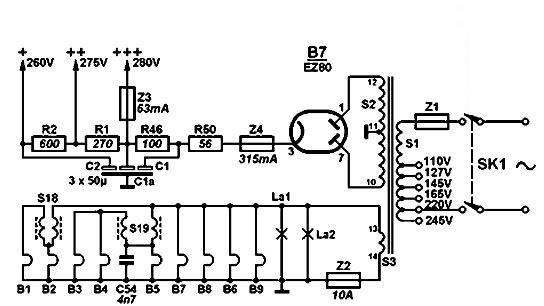 Netscheiding
A-deel, 6,3Vlampjes en gloeiparallel
B-deel, 260V anodespanning, dubbelfasige gelijkrichting
Spanningskeuze door taps op primaire spoel
Philips B4X61A (1956)
12
Voeding van B0X19U
C19 Ratelcond
Massa aan lichtnet!!
B4 laadt C1 uit 1 fase
Ballast R14
Begrenzer R13
Aanraakgevaar!!
Anodespanning voor U-buizen
Werken al goed vanaf circa 100V:Dit is nodig voor 110V-bedrijf
Doen het ook goed op 200V:Zoveel heb je bij 220V-bedrijf

Prestatie?  HF werkt op 100V al goed!Uitgangsvermogen tot 3W ipv 1W
Verbruik uit B-voeding hoger bij 200V
Heb B0X19U op B+ van 39V laten spelen!!
14
Lampjes in de gloeiketen lastig?
Sterke stroompiek bij koude start: ca. 1 AWeerstand gloeidraden is koud 10x zo klein
Lampje van 100mA is snel heet en sneuvelt
Lampje van 200mA blijft heel maar schemert

Oplossing: Begrens de opstartpiekstroom
15
Voeding B3X81U (met FM)
Gloeiketen2 delen
Serie of par
Lampjes metserie NTC
En ook parallel NTC
L en C bij gloeidraden
Bromgevaar!
Gelijkrichting 50Hz ipv 100Hz
Flinke wisselspanning op gloeidraden
Netspanning op chassis
Alles is heel compact en meeps

Kleine luidsprekertjes geven geen 50Hz weer
17
Aanraakgevaar!
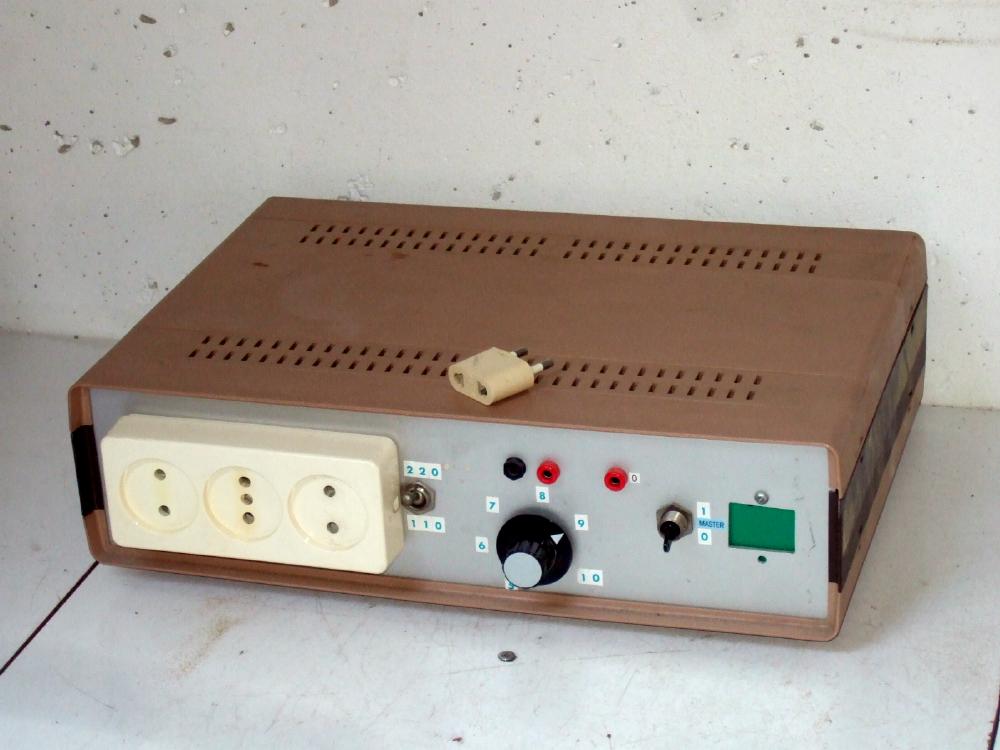 Metaal aan lichtnet
Service met scheiding
Niet in natte ruimte
Niet aan kind geven
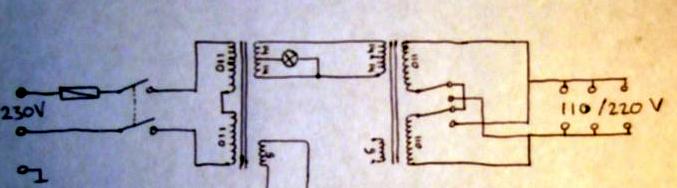 18
3. Een paar leuke Uutjes
Oer-U: Philetta 203U1941, f 79,--

Bakeliet, met LS-doekje
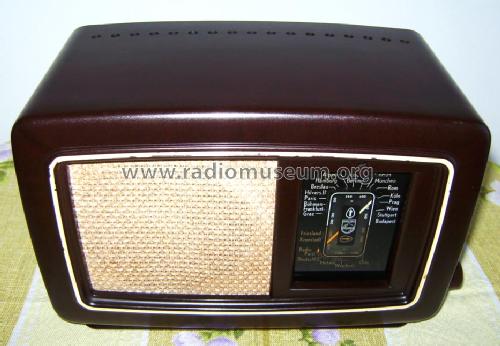 19
De laatste vroege Uutjes
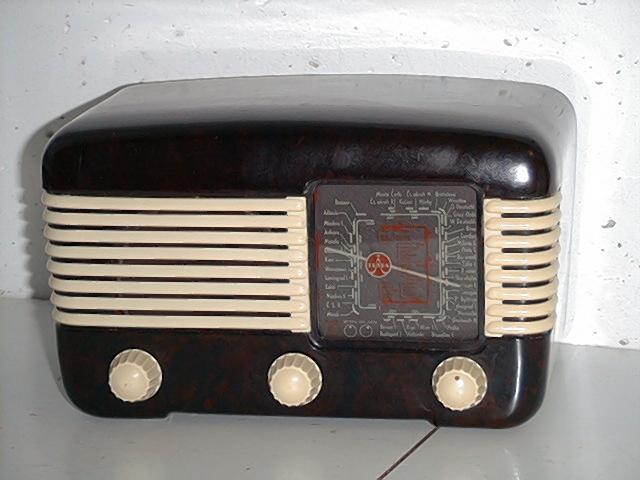 Tesla Talisman, “vroeg” want met sleutelbuizen.

1949-1958, Tsjechoslowakije
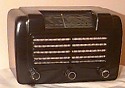 20
Simpel, dus strakke kastjes
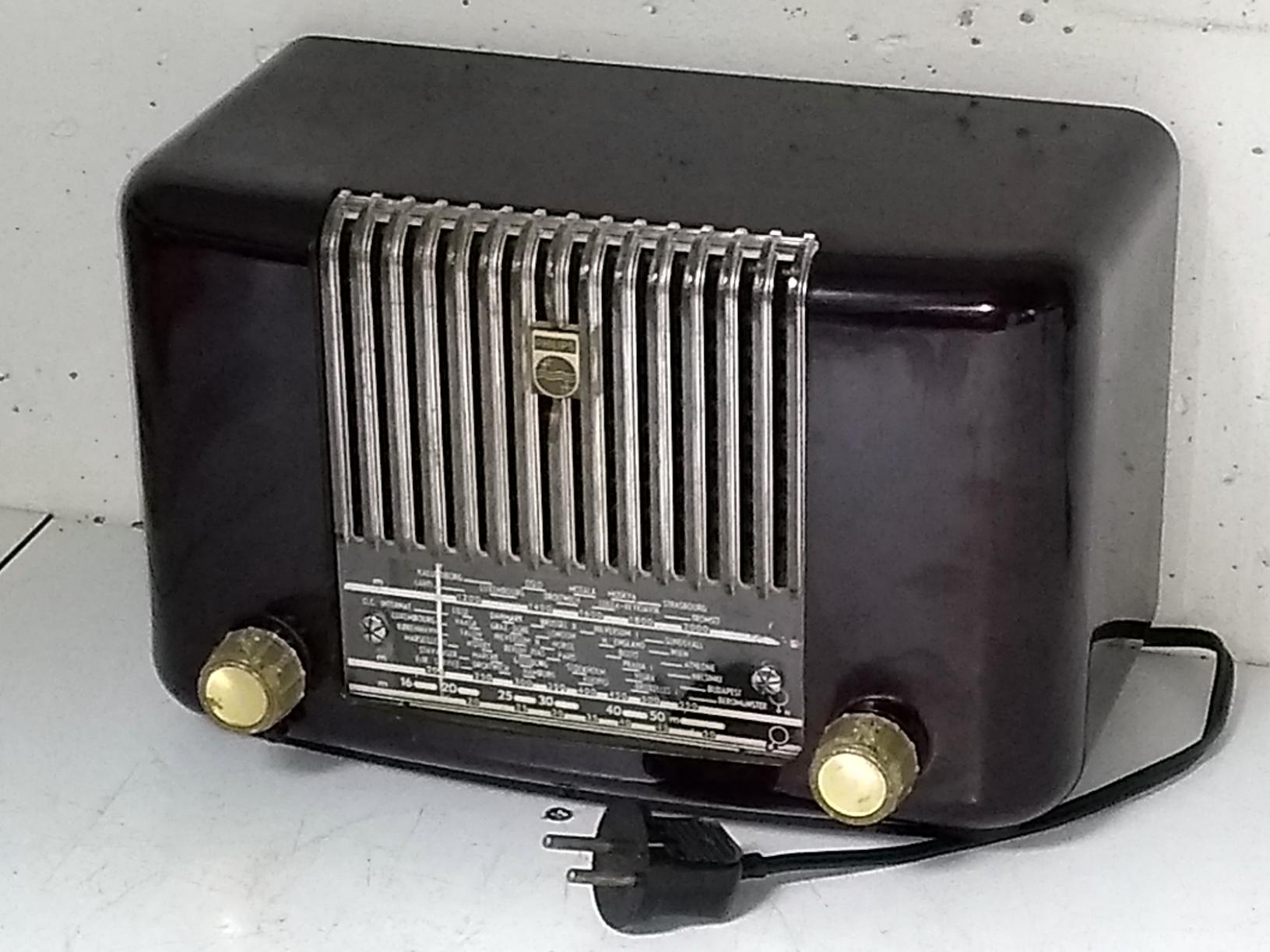 Philips BX210U, Midden-U, ’51
L/M/K
LS Grille
Raamantenne
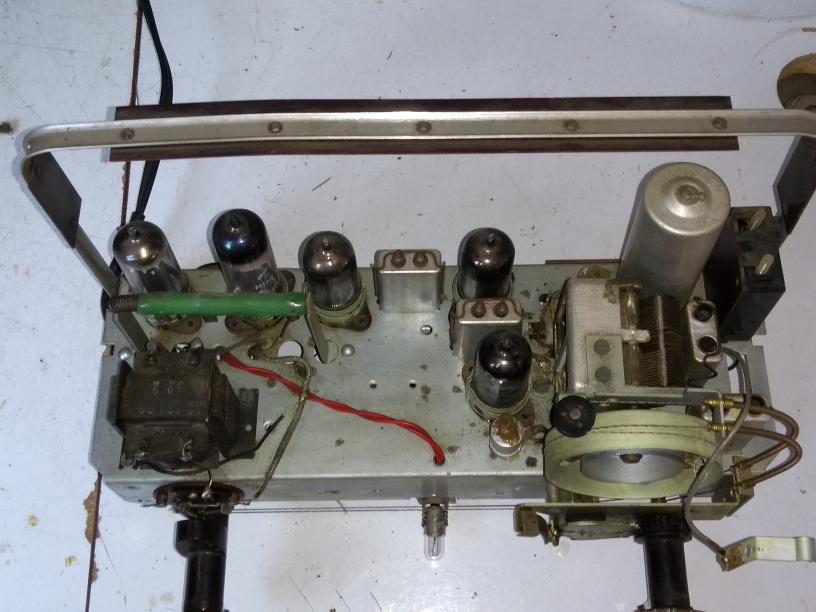 21
Bij Erres een verfje…
Erres KY553, Midget, 1955
Als BX200U en BX210U
L/M/K, fl 155
Grille, metaal
Bandschakel-kruk
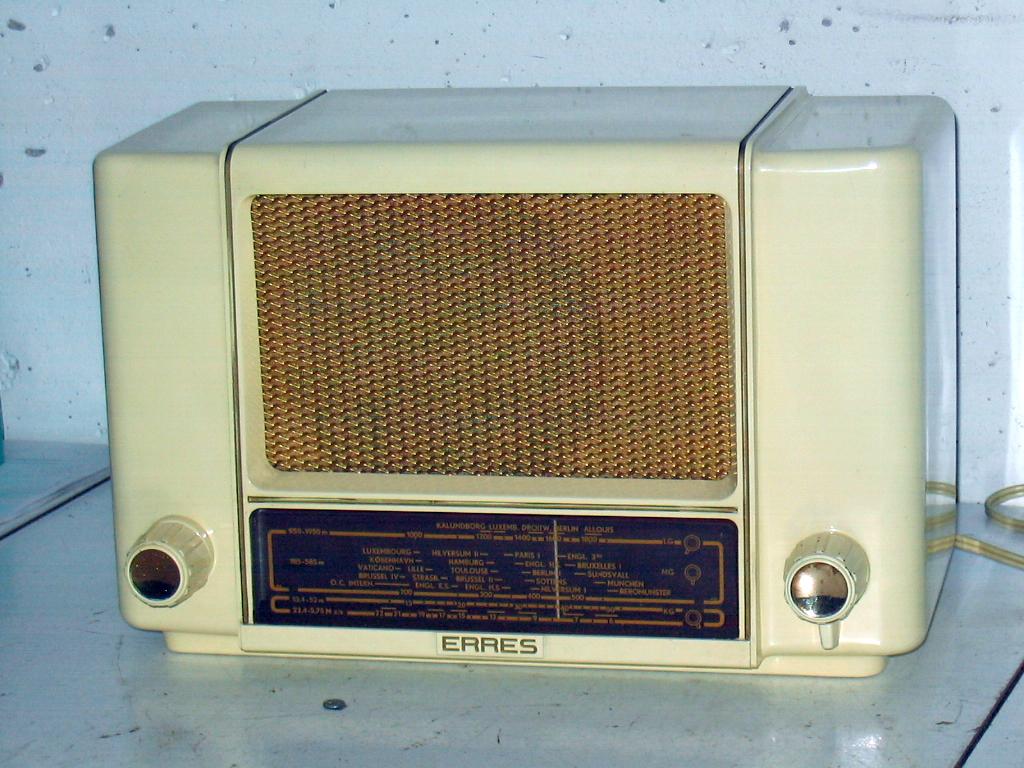 22
De Reuzen-U BX645U, 1955
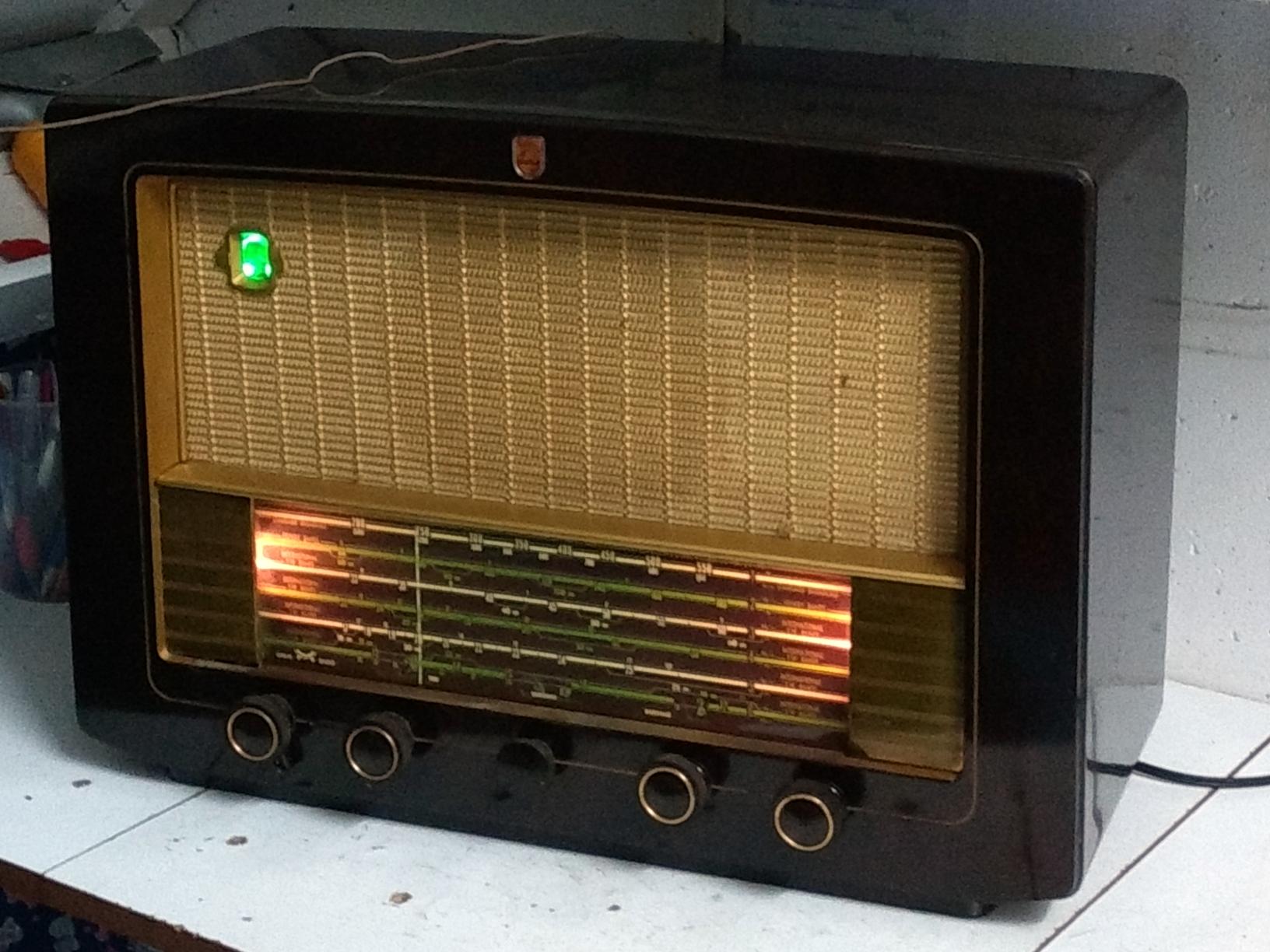 Tropentoestel met 6 banden
RF voortrap, oog, 7 buizen

Gekocht 7/2020
Werkt super!
Lampjes 97mA 24V, voor hogere netspanning
23
Grote U’s
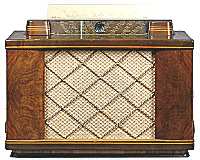 BX680U, 1948
Geen RF, wel oog, 6 bz
L, M, 6x K   (BX685U: T)
57cm breed
B7X77U, 1957, hout
Buizen en banden als BX645U
60cm breed, uiterlijk als BX645U
BX645U, 1955
55cm breed
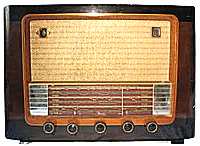 24
Omgekeerde LED-indicatie
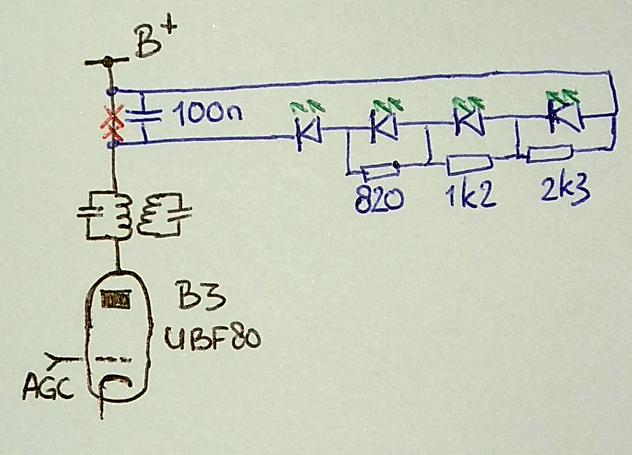 Groene LEDs inAnode B3
Stem af op minstlicht: zuiver!
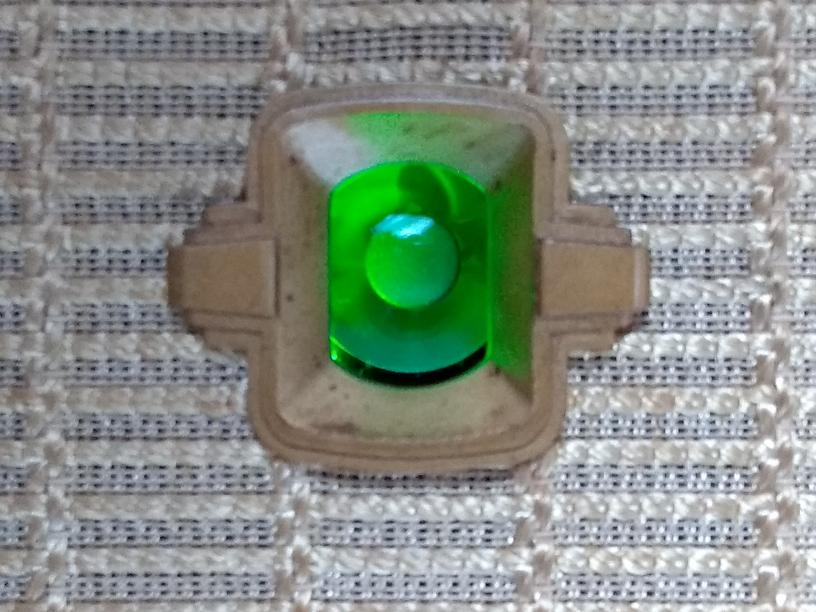 Mooie?  Ben vdKin Waddinxveen
25
Luxe-U met FM: Klasse 3
Ph B3X81U
1958, fl 198
L/M/K/FM
UCC85, UABC80
Verbruik: 54W
HiFi en U 
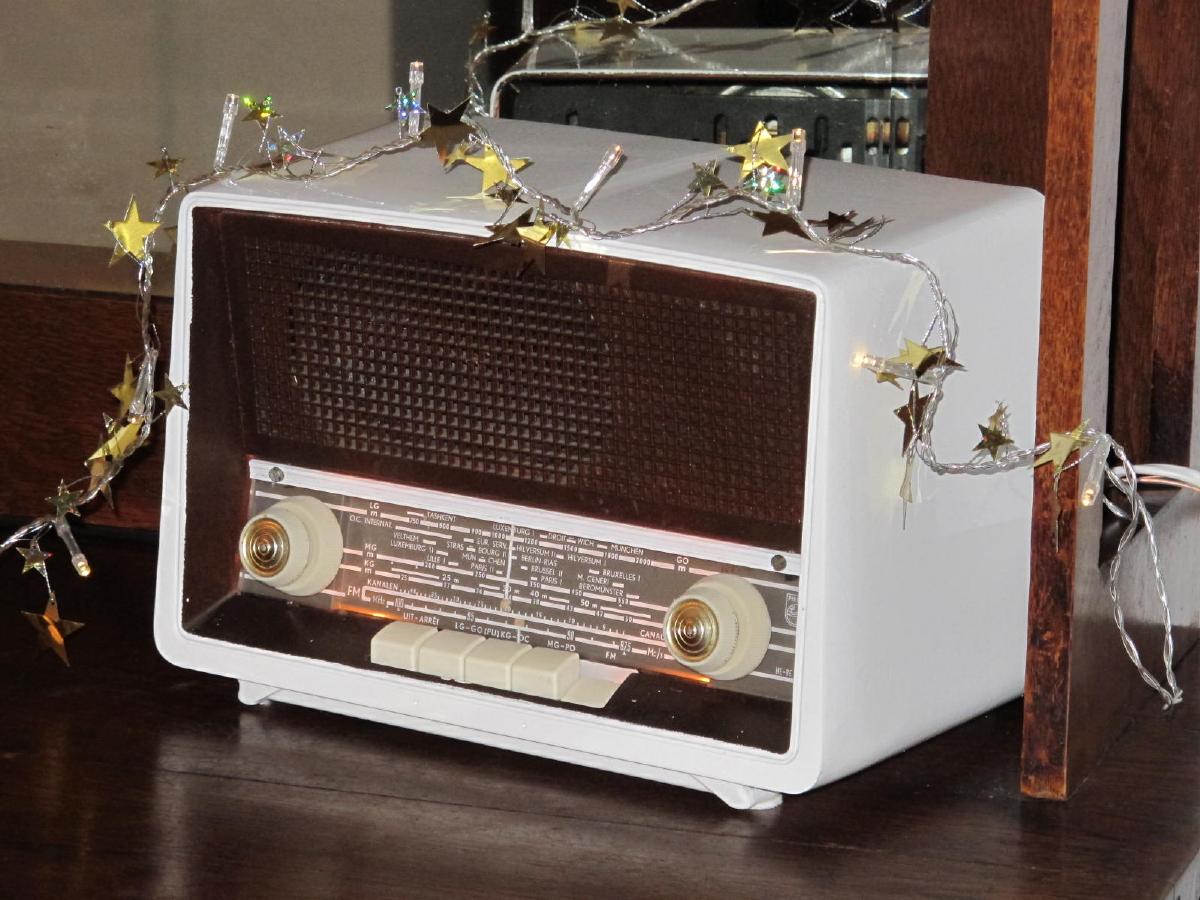 26
Novak 491 in hout
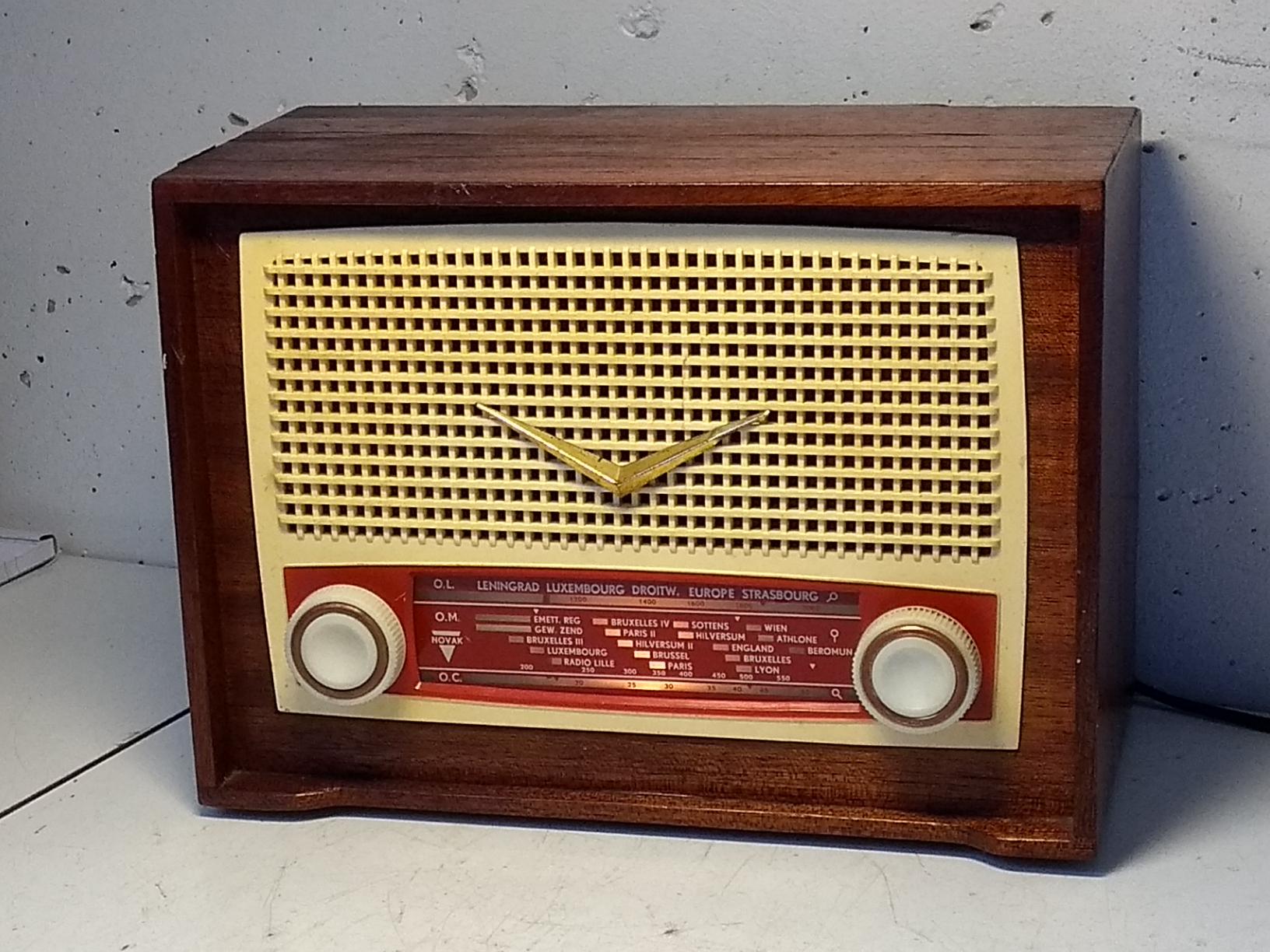 Was bakeliet!
Omgekat doorknutselaars?
Bandschakelaaronbereikbaar!
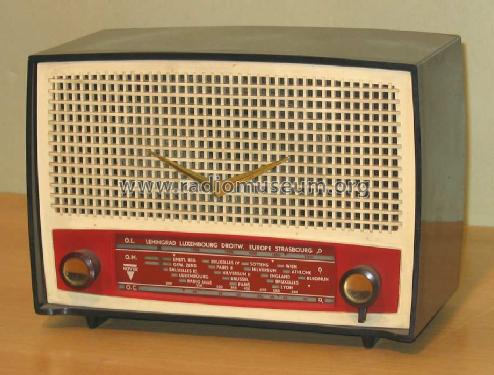 Juli, Marktplaats, €7,50
27
Hittestress!
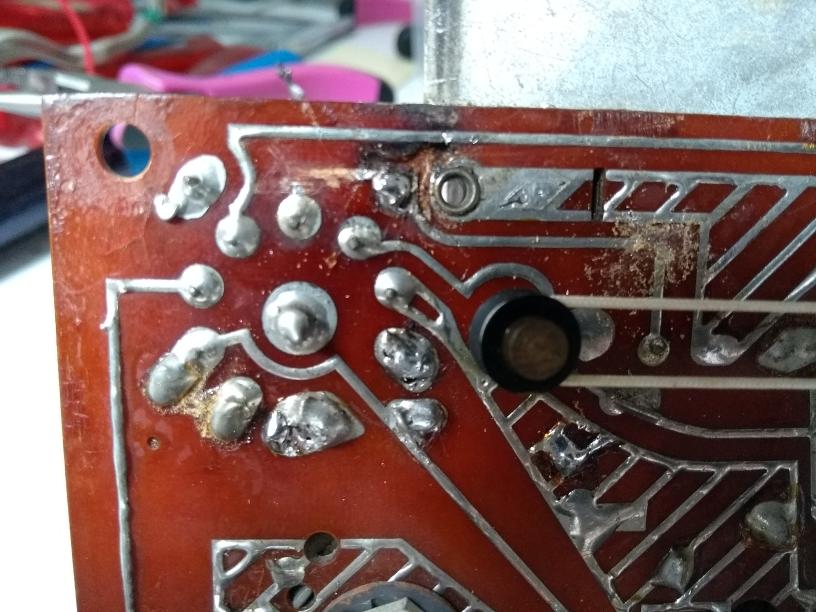 Printplaat verkoold
Fineer gebladderd
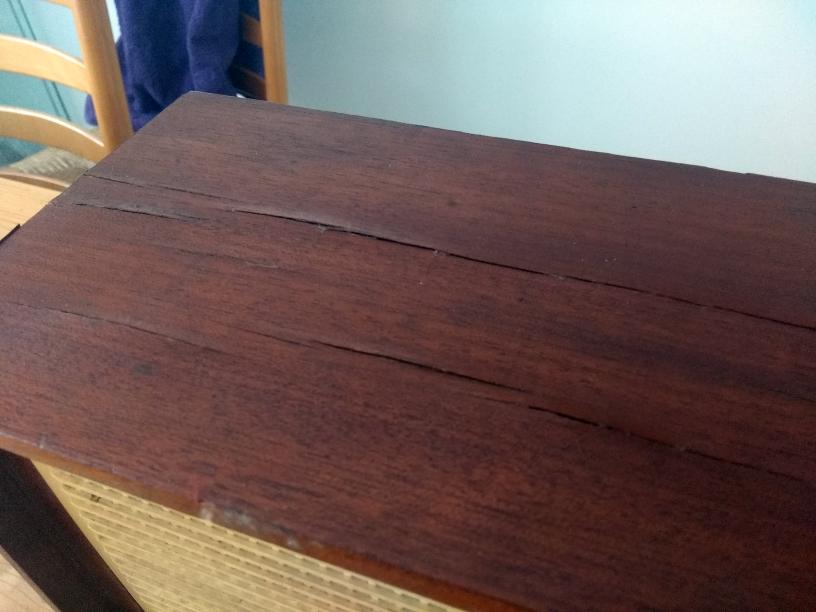 Hoog verbruik 43W
Hoger door 230V
Slecht materiaal
28
Vaker verkoolde printen
Met name bij late Uutjes
Rond Eind- en Gelijkrichtbuis & Ballast

Oorzaken
Ballast-R
Hoge B+ bij 230V
Hetere gloeidraden, dus meer stroom
En kastje is heel klein!
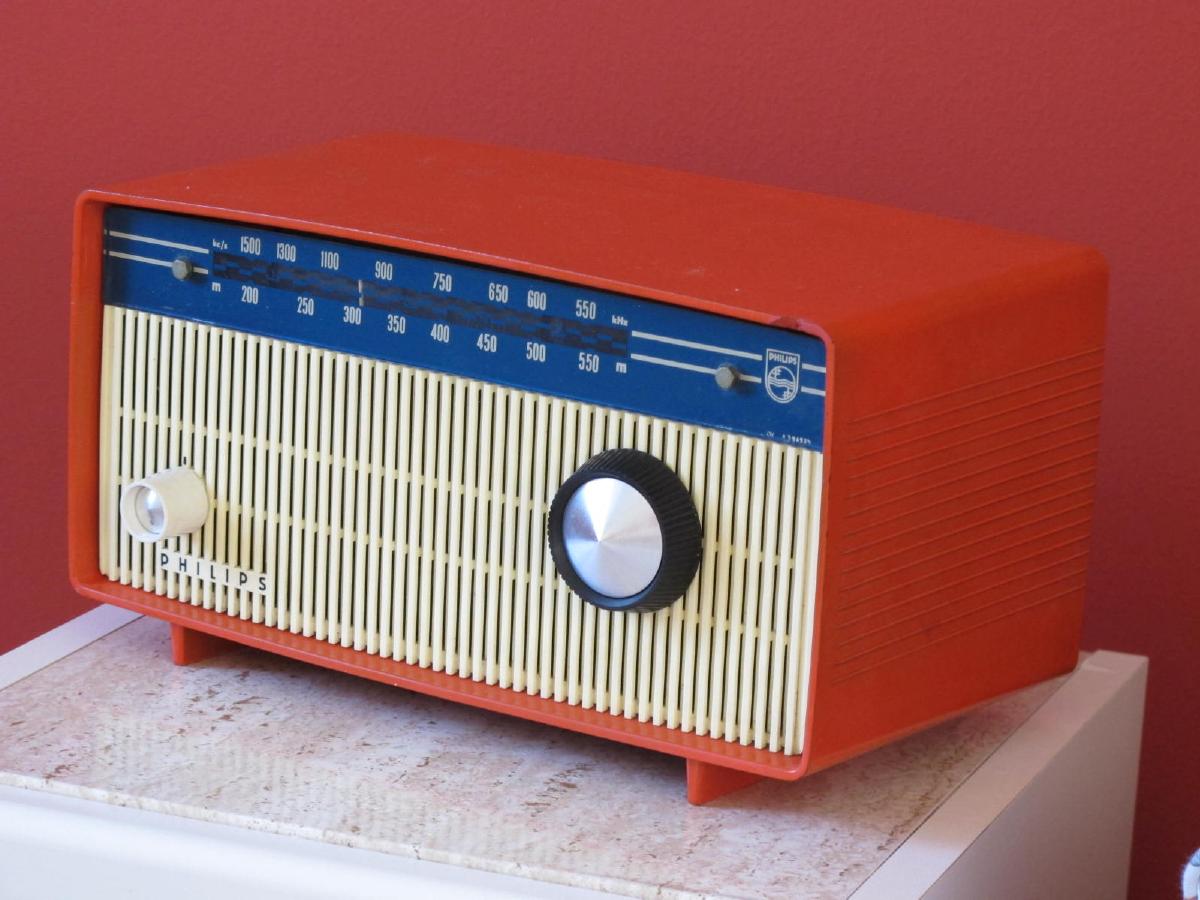 29
Stroomverbruik U vs A
BX680U: 46W
BX680A: 53W

204U: 40W
BX462A: 48W

BX485U: 48W
BX485A: 50W
Geef niet de ballast van alles de schuld
Voedingstrafo heeft ook flink verlies

Kastgrootte, ventilatie, materiaal
30
Vermogen van B0X15U/17U/19U
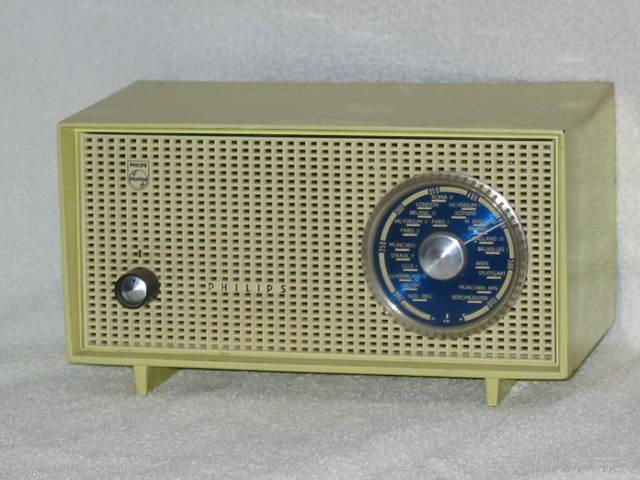 Op 110V:  17W
Gloeiketen 10W
B+ 7W
Op 220V:  43W
Gloeiketen 11W
Ballast 11W
B+ 21W
Voor goede werking is 110V (en 17W) genoeg!
Vermogen  Licht, Muziek, Warmte
Laatste Late Uutje, 1964
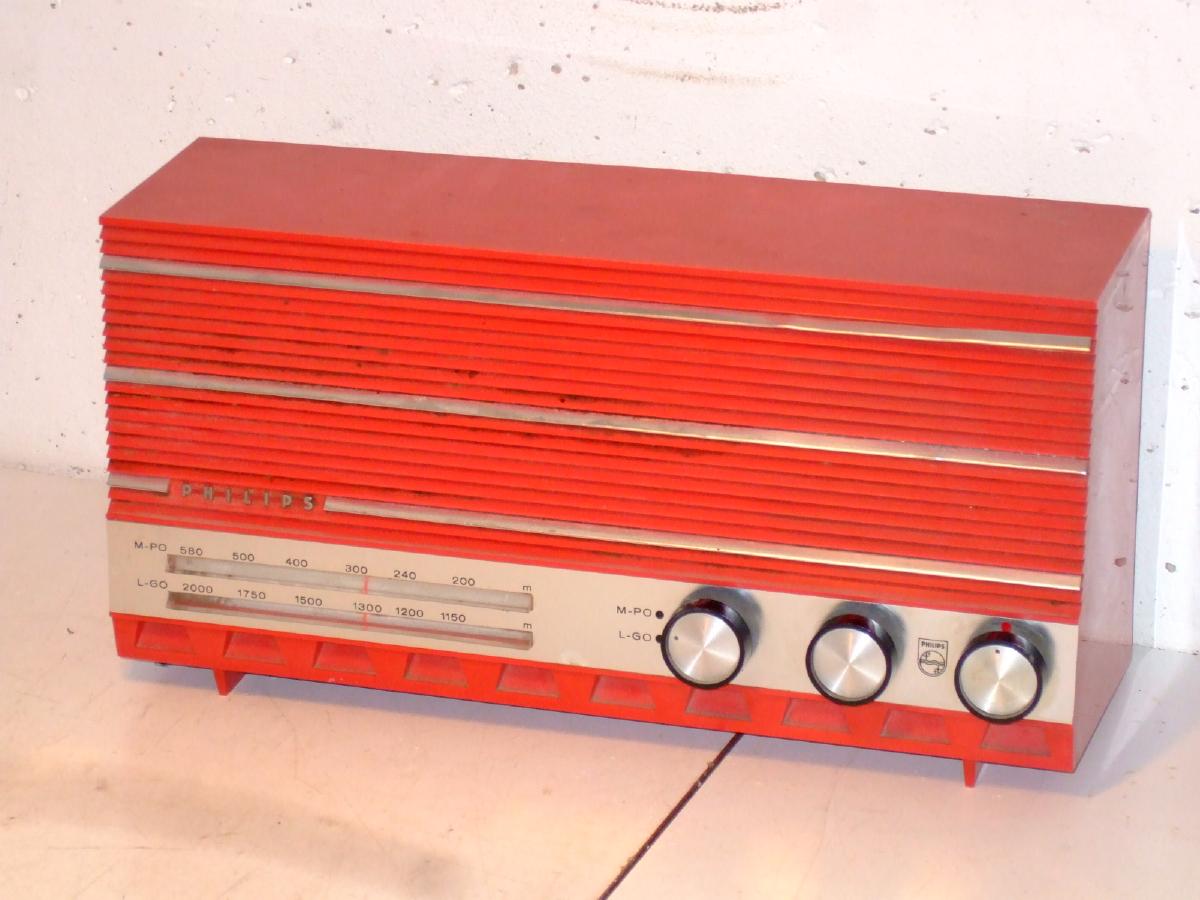 Philips B2X40U
L/M, fl 150
Plastic kast
Goeie C / R
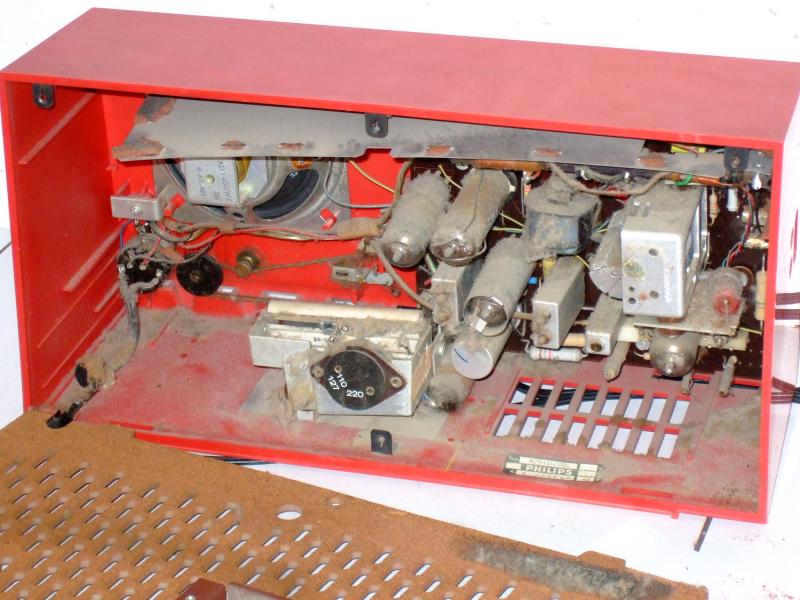 B3X40U (1964): fl 182, +KG, 2LS
32
4. Reparatie en fouten
Hittestress
Veroudering
Isolatie


Gemaakt om te repareren???
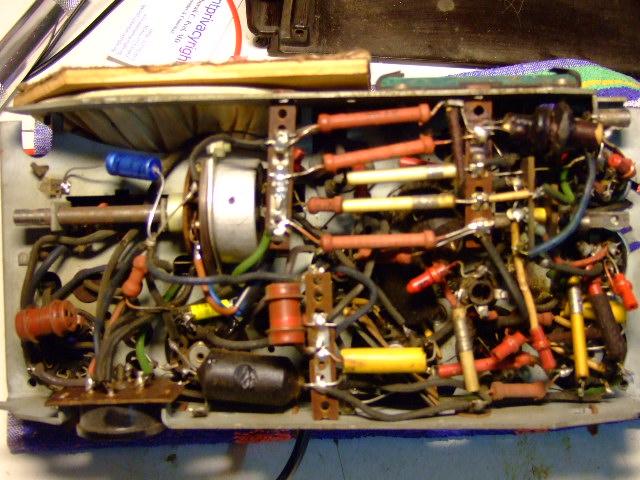 33
Inspectie en preventie
Ratelcondensator vervangen of weg……en de koppelcondensator (da’s algemeen)
Bij vroege Uutjes: Isolatie verbrokkeld?
Bij late Uutjes: Print verkoold?
Check de serieweerstand (onderbroken)
Gebarsten C en R?
Knoppen en bouten origineel?  (Geen metaal te zien?!)
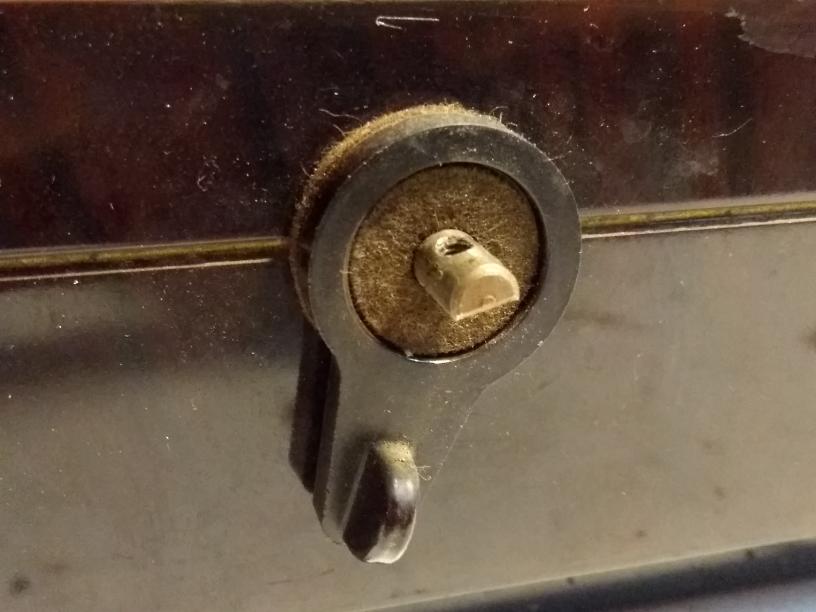 34
Opstarten via gloeilamp
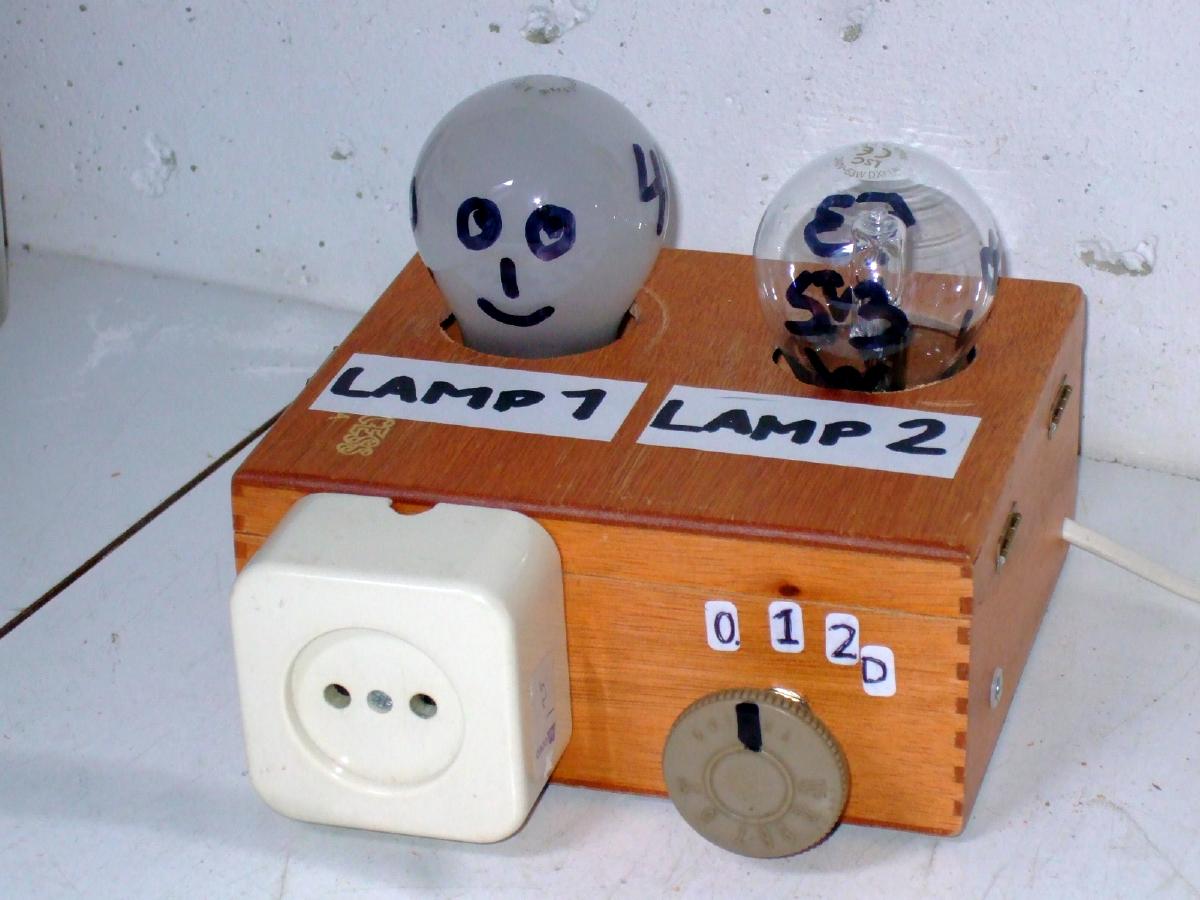 Sluiting: schade
Via Variac?  Is spanningsbron!
Lampweerstand  is koud LAAG
Stroom begrensdtot lampstroom
Stroomgebruik te zien aan lamp
35
Dus: maak zo’n setje!
Schakelbaar 2-Lamps plus Direct
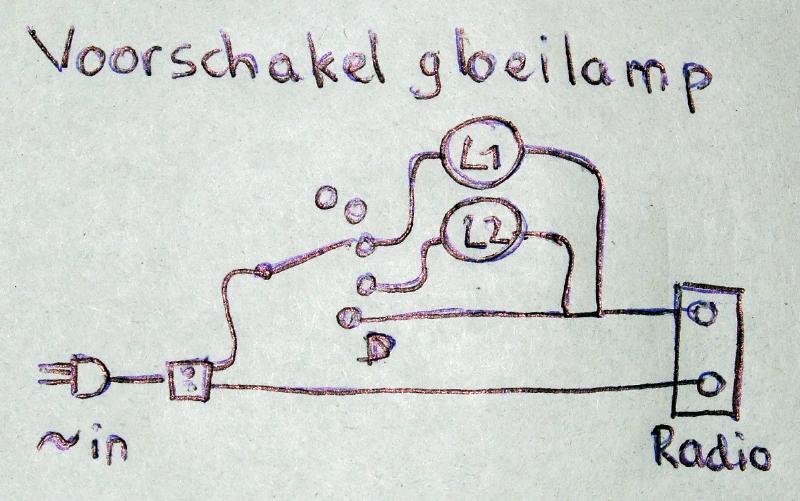 36
Print herstellen?
Gebroken spoor: druppel soldeer of draadje
Verkoling:
Beetje wegfrezen
Printbaan verwijderen en draad solderen
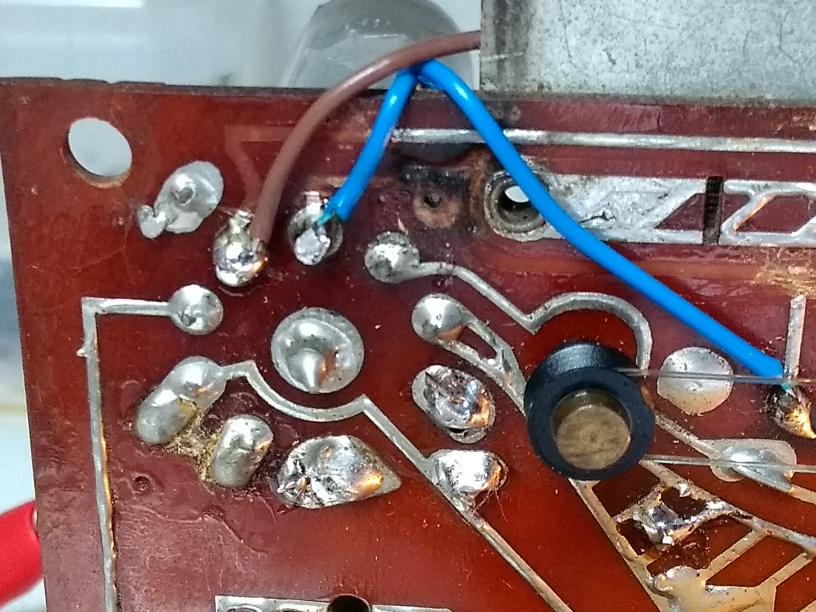 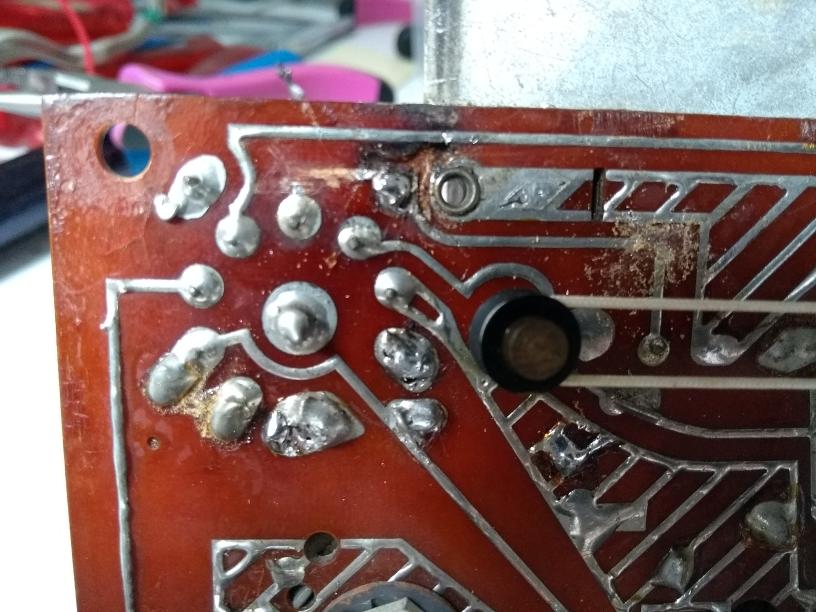 37
Veiligheidscondensators
Van chassis naar aanraakbare delen
Antenne en Aarde
Serviceluik
Grammofooningang:  Verwijderen??
Vaak 1000V of 1300V type gemonteerd
Twee stuks X2 of Y1 in serie
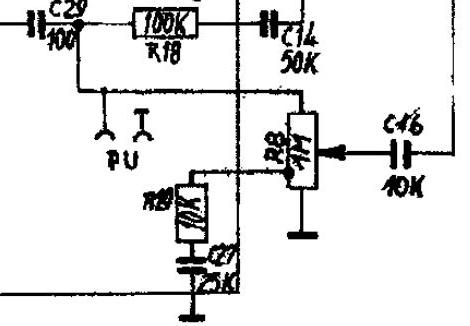 38
Ballastweerstand stuk?
Te vinden op NVHR-beurs
Onderbroken deel overbruggen
Maak onderbreking permanent
Let op hoog vermogen
Niet solderen maar lassen of klemmenvanwege enorme hitte
39
5. Ballast-Condensator
Vervang ballast-R door C 
Minder hitte in kastje
Lagere energiekosten  (marginaal…)
Ballast-R lastig te vinden en duur

Oplossingen:
Behandel gloeiketen apart
Sanshin: ook lagere B+
40
Alleen gloei aanpassen
Maak ballast aan 1 kant los
Overbrug met 1,5µF
(Bleeder, Zekering)
Geen 11W in ballast
Minder heet
Komt rond 30W
Het Sanshin-schema
Zet A-voeding en B-voeding in serie
Condensatorballast voor gloeidraden
Gloeidraadballast voor B-voeding
Buizen in “110V-stand”

Sanshin KR-55, Japan 1963
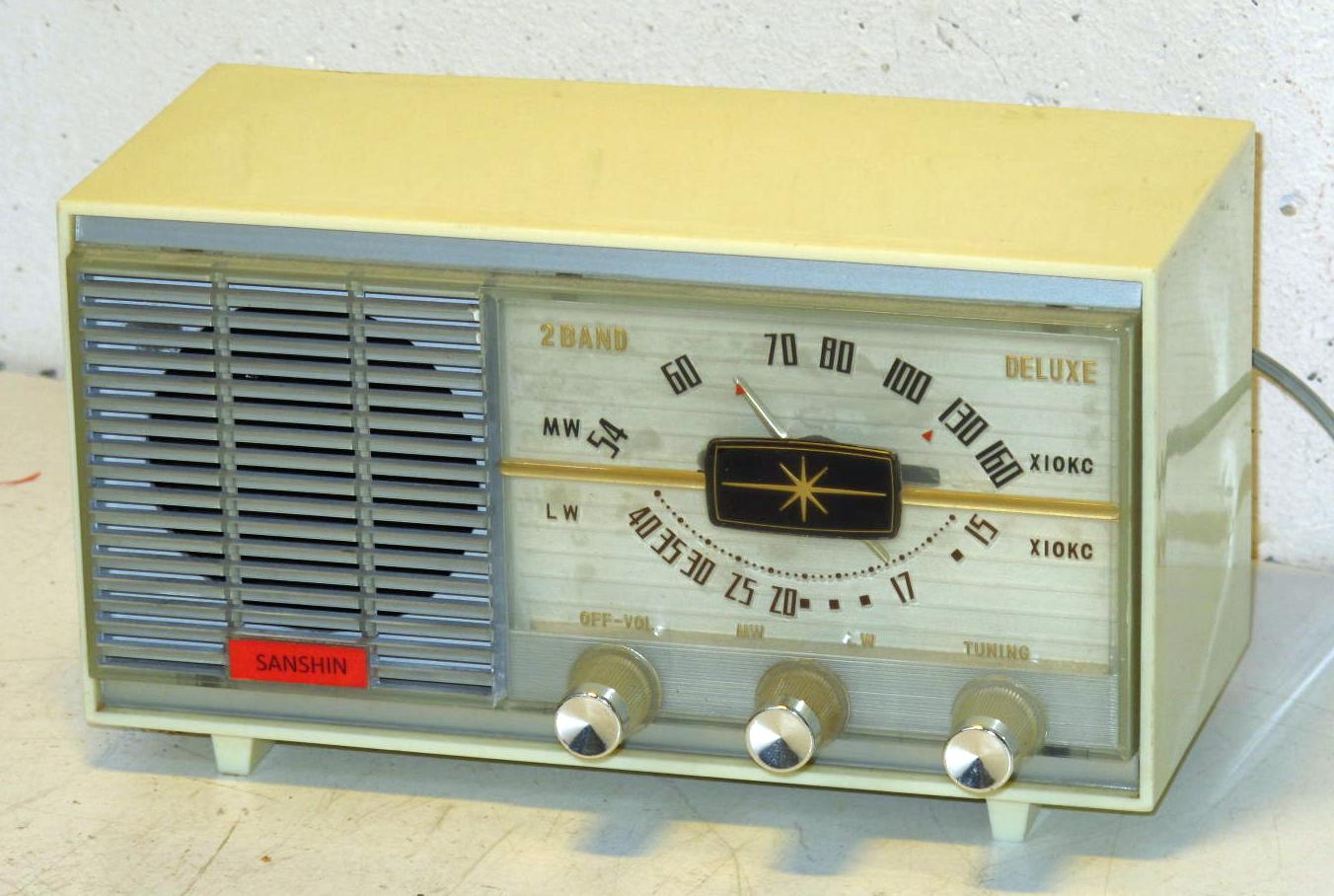 42
Sanshin in B0X19U
Ballast helemaal los
Net naar uiteinden
C van anode naar 0
Hoe ziet dat er uit
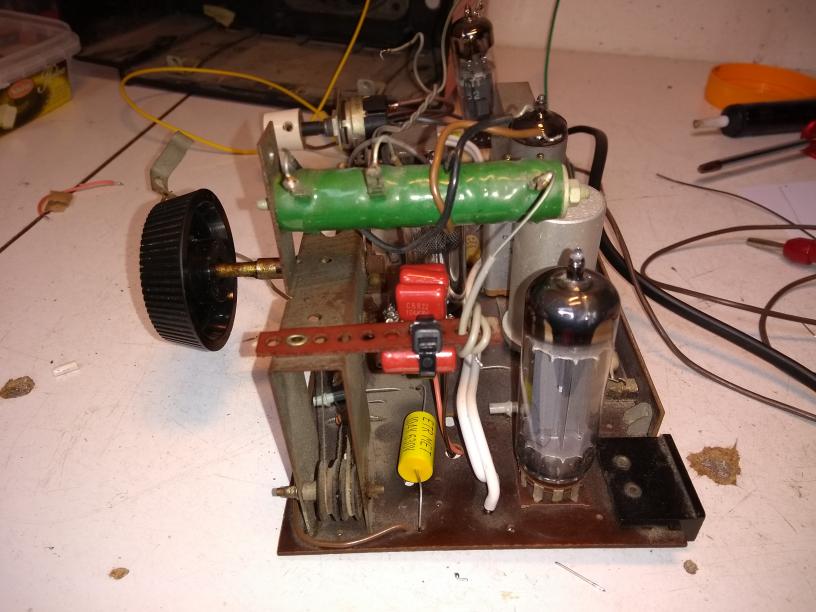 Ballast verkopen (5€)!
Verbruik 17W, als normaal op 110V
In Infrarood:
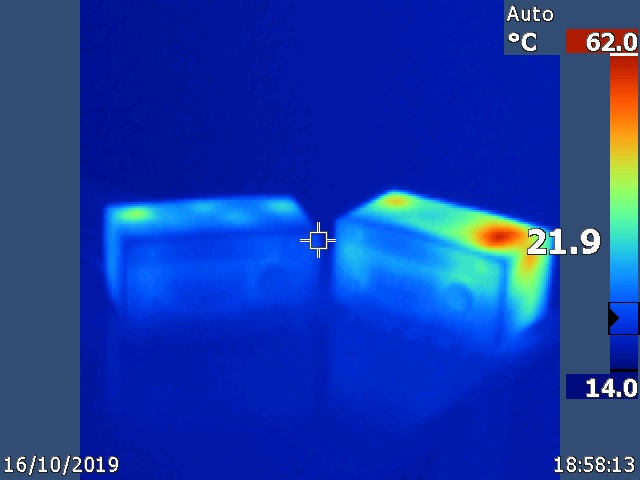 44
Bleeder en Fuse
Bleeder: 150 – 500k over CVoorkomt tik bij uittrekken stekker
Zekering 200mA



LC-Kring Nov:Erres KY107
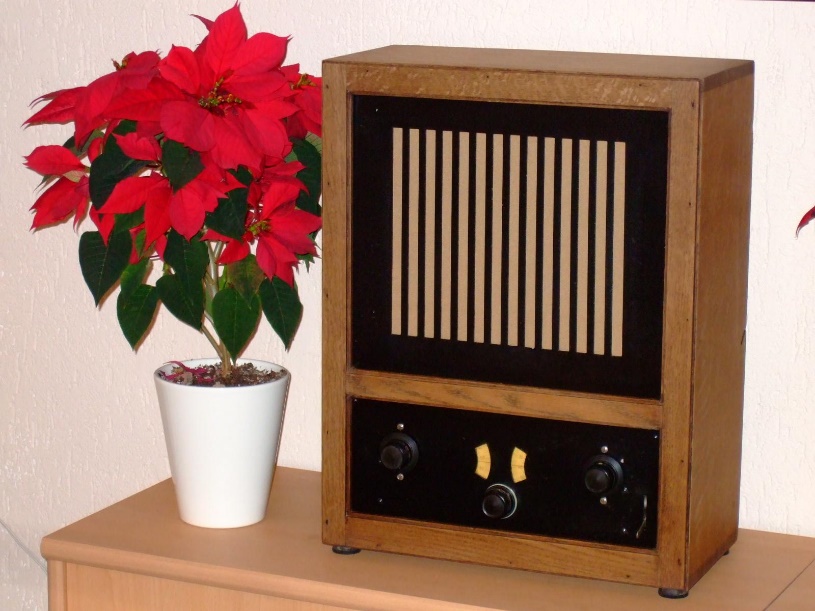 45
Klaarzetten
Ph BX210U
Erres KY553
Ph BX645U
Ph B3X81U
Novak 491
Ph B0X19U
Ph B2X40U
Loctal, Rimlock, Noval pit
Ballast uit Novak 491
Tweelamps voorschakelset
Wattmeter
Ombouwsetje U
46